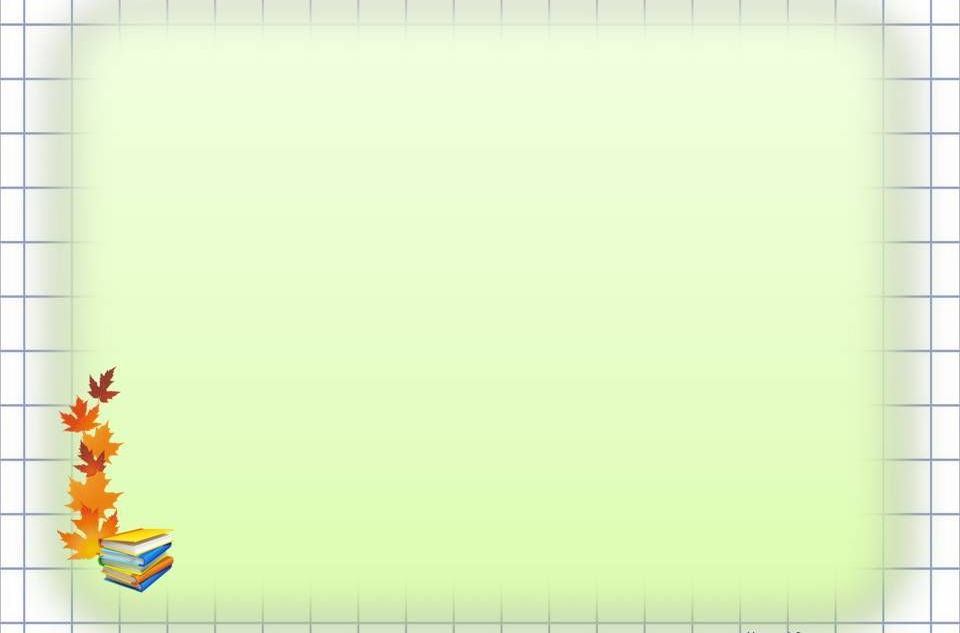 Методические требования к современному уроку в соответствии с обновлённым ФГОС НОО
Милых И.И.
зам.директора по УВР
МБОУ СШ №12

г. Сургут
 2023 г.
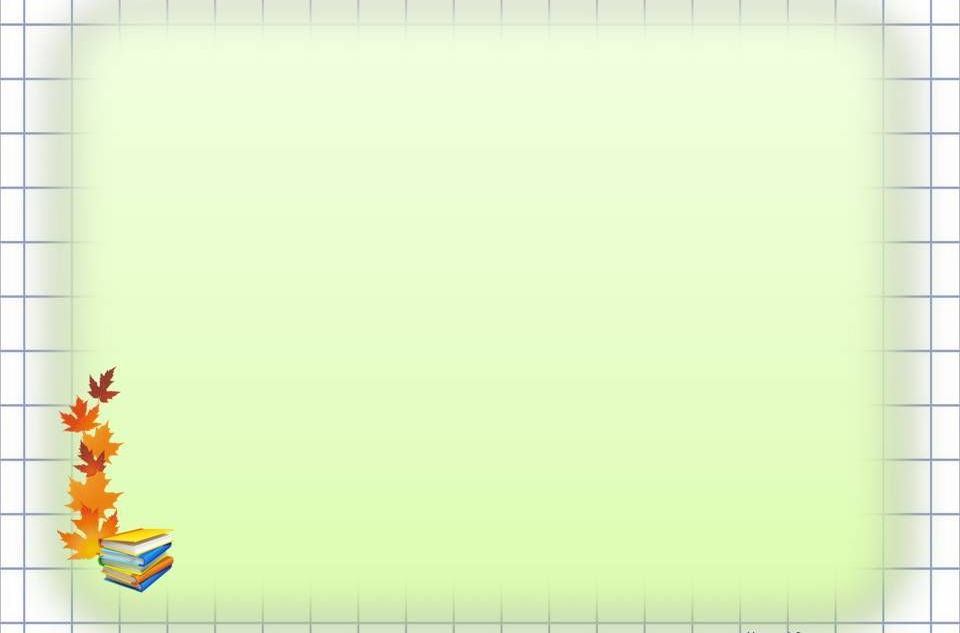 « Урок – это зеркало общей и педагогической культуры учителя, мерило его интеллектуального богатства , показатель его кругозора, эрудиции»
В.А. Сухомлинский
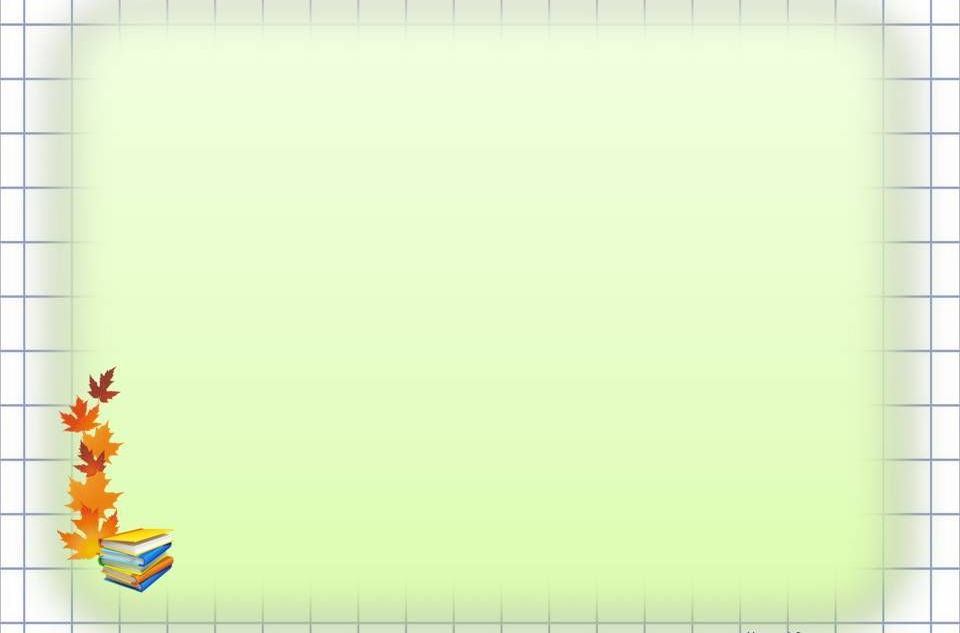 Федеральные государственные образовательные стандарты (ФГОС) представляют собой совокупность требований к программам образования.Введение ФГОС НОО в 2021 году Приказ Министерства просвещения №287, от 31 мая 2021 г.
• Основной задачей ФГОС является создание единого образовательного пространства по всей России. Считается, что оно обеспечит комфортные условия обучения для детей при переезде в другой город. 
• ФГОС также обеспечивает преемственность образовательных программ начального общего, основного общего и среднего общего образования.
Первое поколение ФГОС
2004 – 2009 г.

Были приняты в 2004 году и назывались государственными образовательными стандартами.
	Аббревиатура ФГОС ещё не использовалась. Основной целью Стандарта 2004 года был не личностный, а предметный результат, ввиду чего Стандарт быстро устарел.
	 Во главу ставился набор информации, обязательной для изучения. Подробно описывалось содержание образование: темы, дидактические единицы.
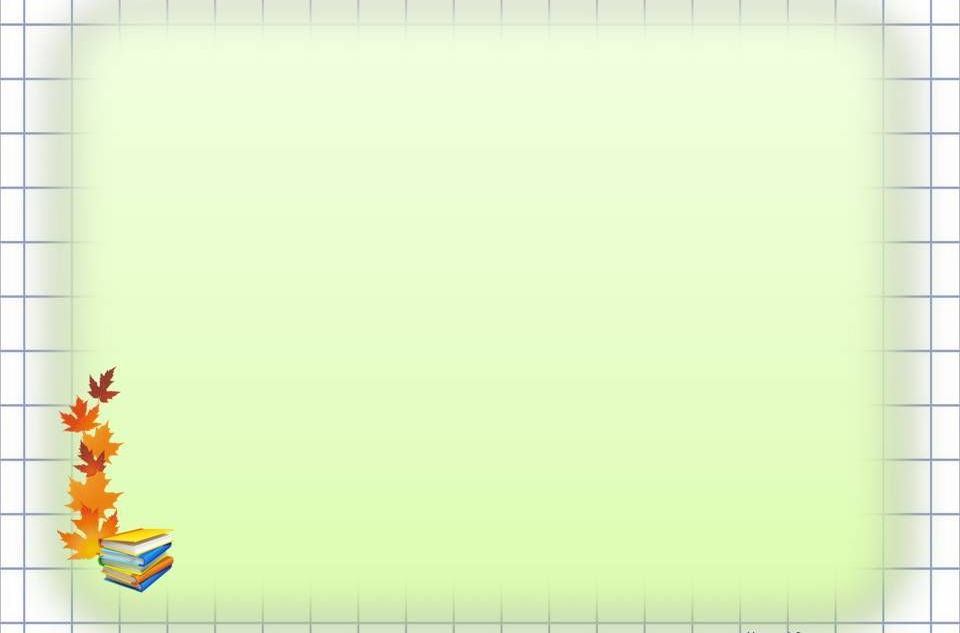 Второе поколение ФГОС
2009-2012 г.
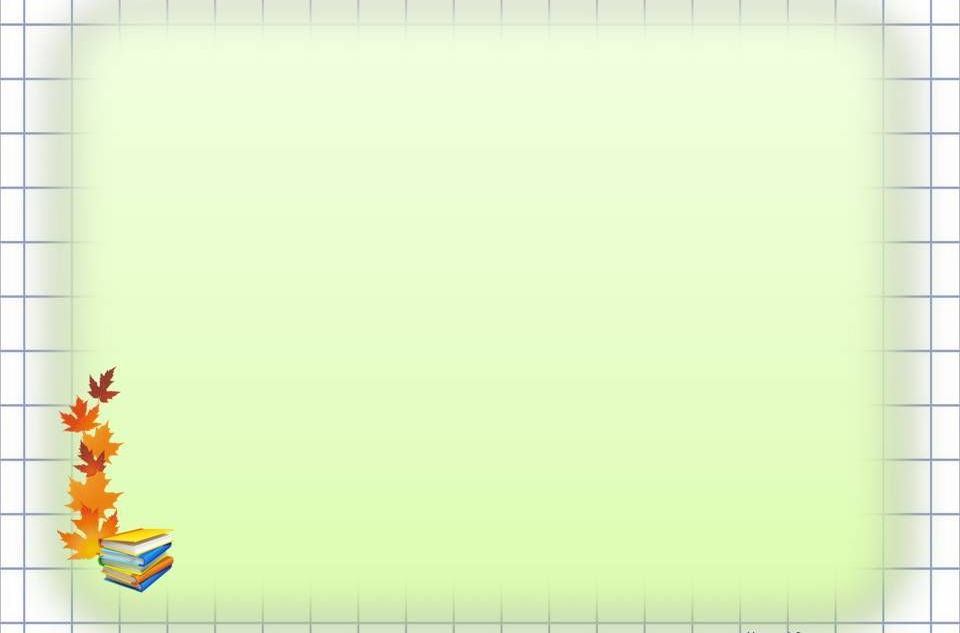 ФГОС второго поколения разрабатывались с 2009 по 2012 год и действовали до 2020 года.
	 Акцент в них сделан на развитие универсальных учебных умений. Развитие способности самостоятельно добывать информацию с использованием информационных технологий и коммуникации с людьми. 	
	Фокус сместили на личность учащихся. Много внимания уделено проектной и внеурочной деятельности, развитию толерантности и стремлению к здоровому образу жизни.
Третье поколение ФГОС
2021 г.
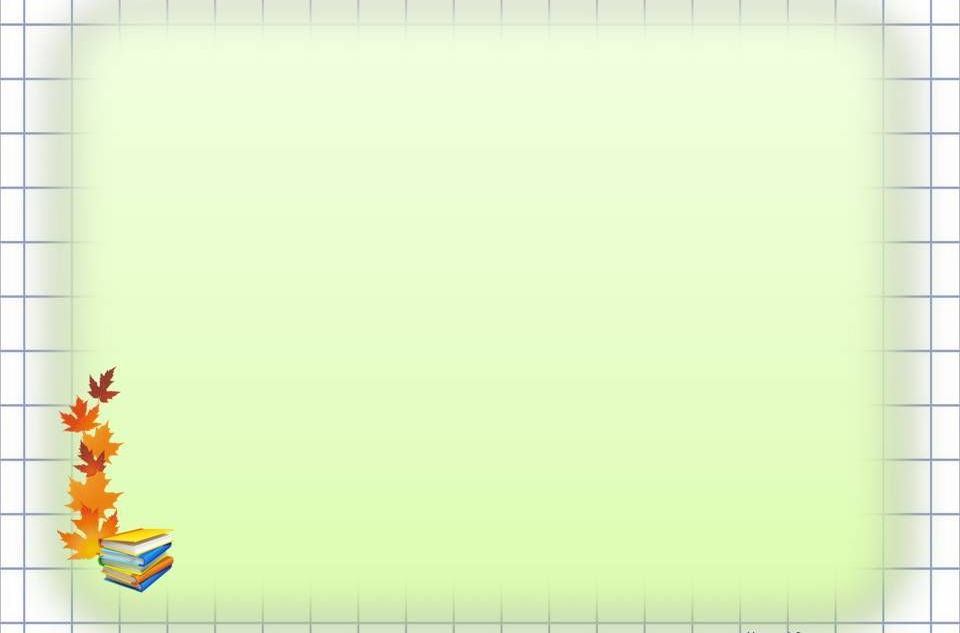 • Переход на новые образовательные стандарты третьего поколения осуществлён в сентябре 2021 года. 
• Главной задачей ФГОС третьего поколения заявлена конкретизация требований к обучающимся. В предыдущей редакции Стандарт включал только общие установки на формирование определённых компетенций. Учебные учреждения сами решали, что именно и в каком классе изучать, поэтому образовательные программы разных школ отличались, а результаты обучения не были детализированы. 
• Сделан акцент на развитие метапредметных и личностных павыков. Расписан формат работы в рамках каждого предмета для развития этих навыков (проведение лабораторных работ, внеурочной деятельности и так далее).
Третье поколение ФГОС
2021 г.
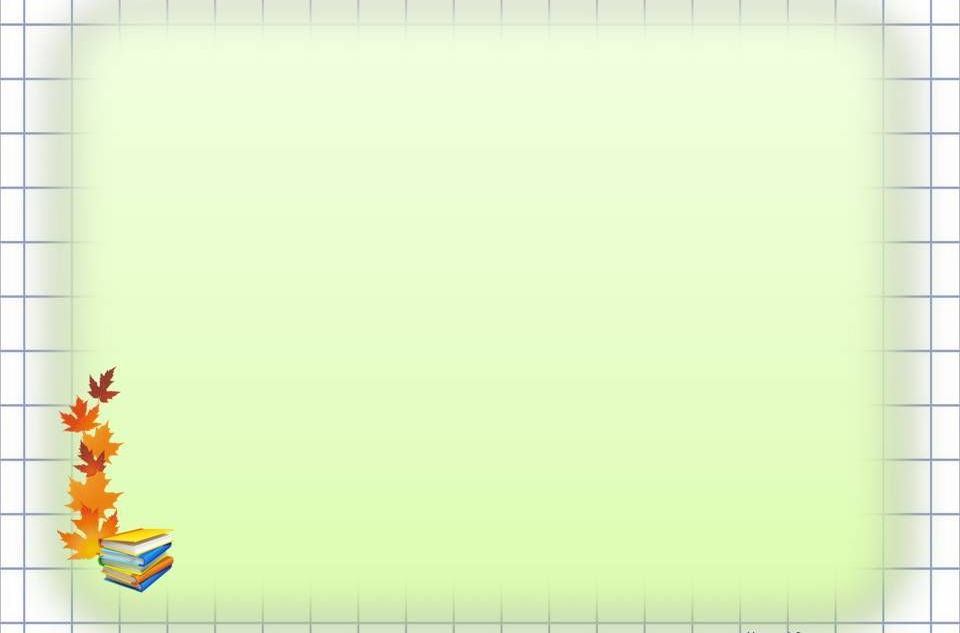 • Строго обозначено, какие темы должны освоить дети в определённый год обучения. Содержание тем по новому ФГОС не рекомендовано менять местами (ранее это допускалось). 
• Учитываются возрастные и психологические особенности учеников всех классов. Главное, чтобы ребята не были перегружены. Кроме того, в последнем образовательном стандарте уточнено минимальное и максимальное количество часов, необходимых для полноценной реализации основных образовательных программ. 
• Определено базовое содержание программы воспитания, уточнены задачи и условия программы коррекционной работы с детьми с ОВЗ.
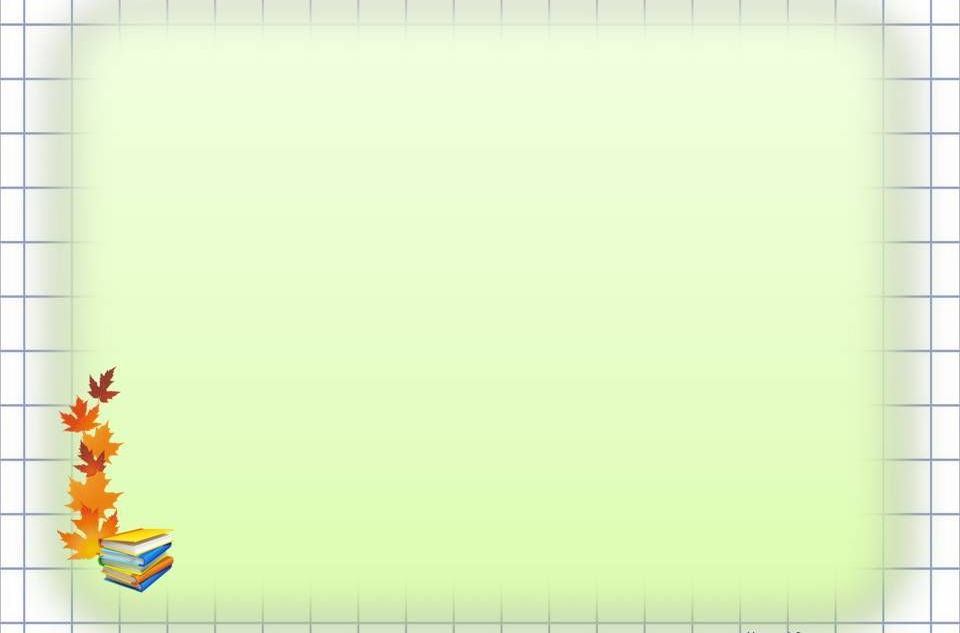 Принципы обновленных ФГОС НОО
• Обновленные ФГОС НОО не меняют методологических подходов к разработке и реализации основных образовательных программ соответствующего уровня. Основой организации образовательной деятельности в соответствии с обновленными ФГОС НОО остается системно-деятельностный подход, ориентирующий педагогов на создание условий, инициирующих действия обучающихся. • Сохраняется привычная для образовательных организаций и педагогов структура основной образовательной программы и механизмы обеспечения ее вариативности (наличие двух частей образовательной программы: обязательной части и части, формируемой участниками образовательных отношений), возможность разработки и реализации дифференцированных программ, возможность разработки и реализации индивидуальных учебных планов. Структура требований к результатам реализации основных образовательных программ также остается неизменной и состоит из групп требований к предметным, метапредметным и личностным результатам. 
• Остается неизменным положение, обусловливающее использование проектной деятельности для достижения комплексных образовательных результатов
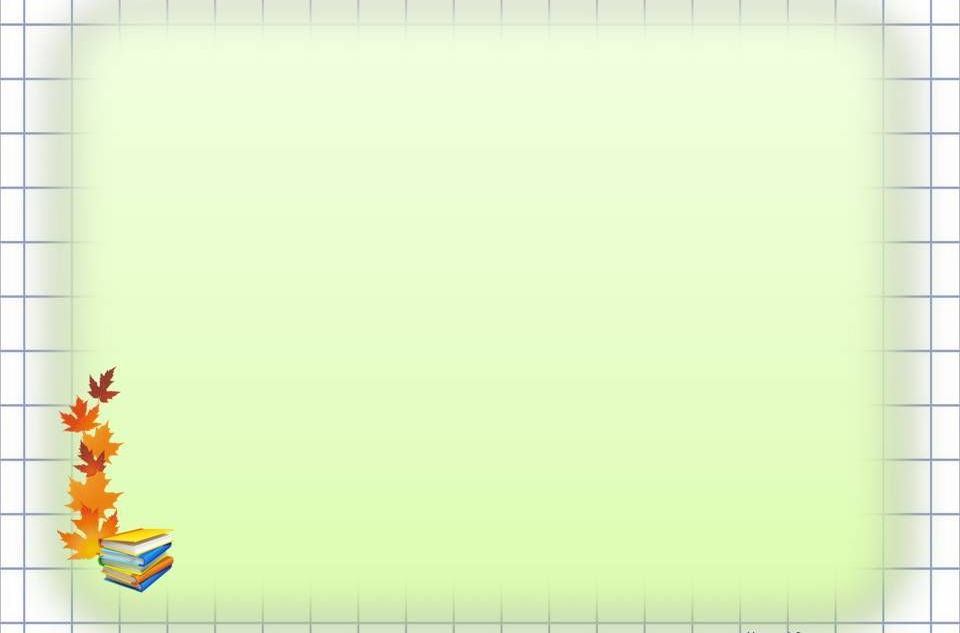 Федеральный Государственный Образовательный Стандарт (ФГОС) во главу угла ставит развитие личности ребенка. 
	Данная задача требует от учителя нового подхода к организации процесса обучения. 
	Урок, как и было раньше, остается основной единицей обучающей деятельности. Но теперь изменились требования к проведению урока, предложена другая классификация уроков. 	Специфика системно-деятельностного подхода предполагает и другую структуру урока, которая отличается от привычной, классической схемы.
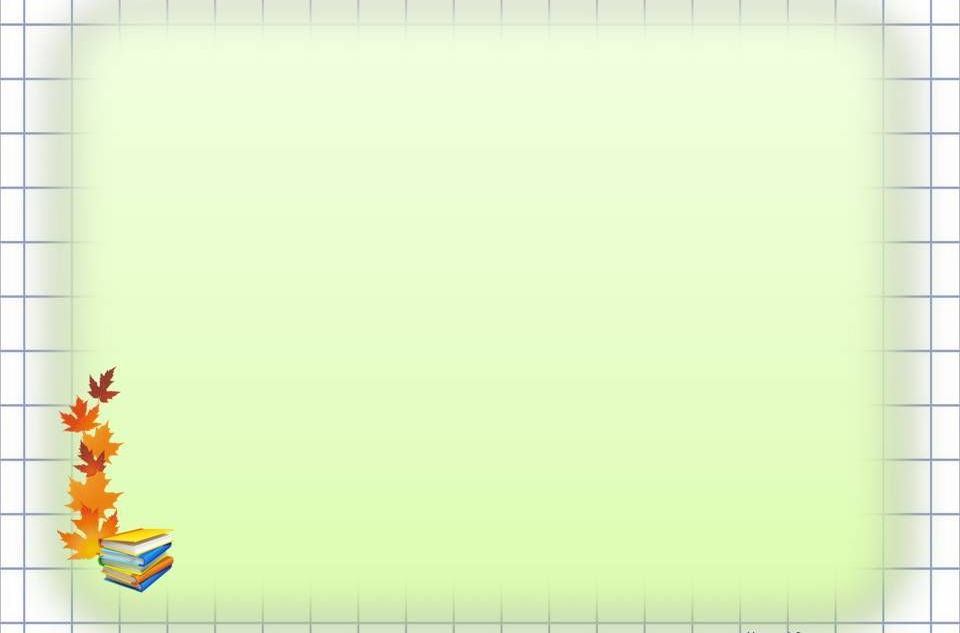 - Ориентация стандартов на результаты освоения основных образовательных программ  (не только предметные знания, но и умение применять эти знания в практической деятельности).
 - Урок строится на базе системно-деятельностного подхода, направлен на развитие личности учащегося.
 - Предусматривает уровневый подход к системе планируемых результатов.
Принципиальное отличие современного подхода
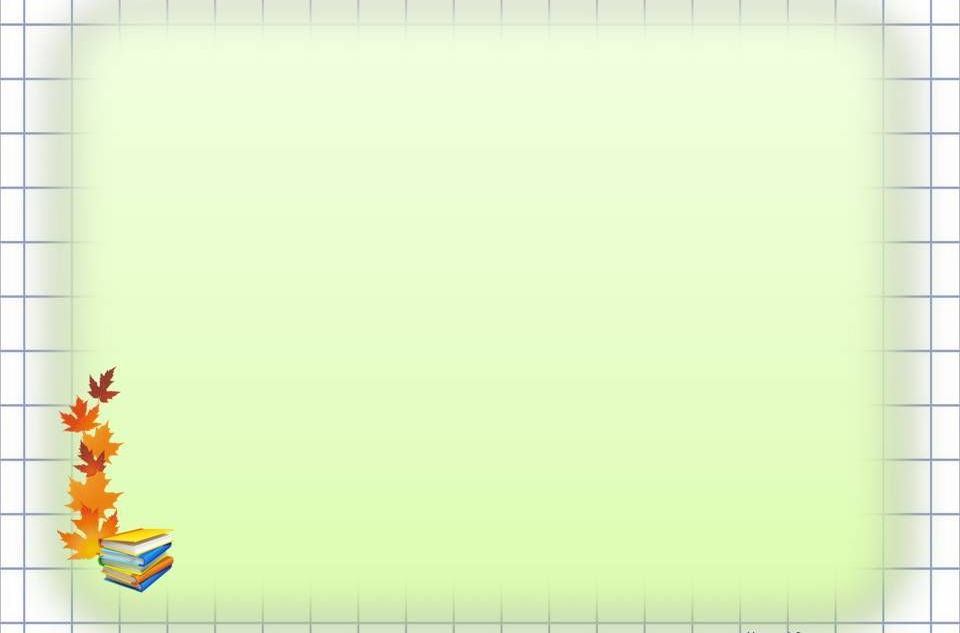 Основные аспекты  современного  урока в рамках ФГОС
Субъективизация  образовательного процесса.
Метапредметность.
Деятельностный  подход.
Коммуникативность образовательного  процесса.
Рефлексивность.
Импровизационность образовательного процесса.
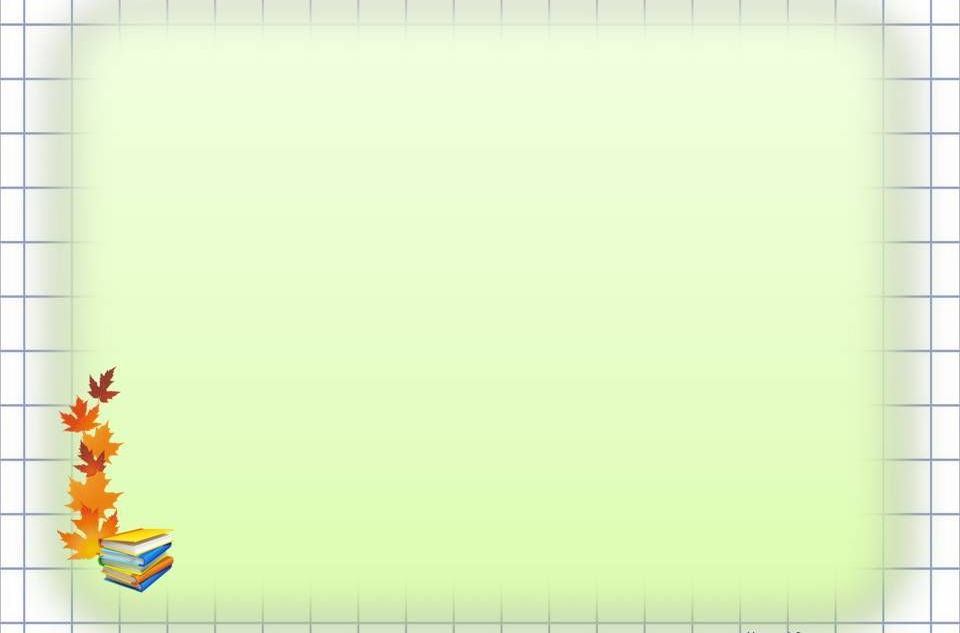 Современному  обществу нужны образованные, нравственные, предприимчивые люди, которые могут:
      - анализировать свои действия;
      - самостоятельно принимать решения,   прогнозируя их возможные последствия;
      - отличаться мобильностью;
      - быть способными к сотрудничеству;
      - обладать чувством ответственности за судьбу своей страны.
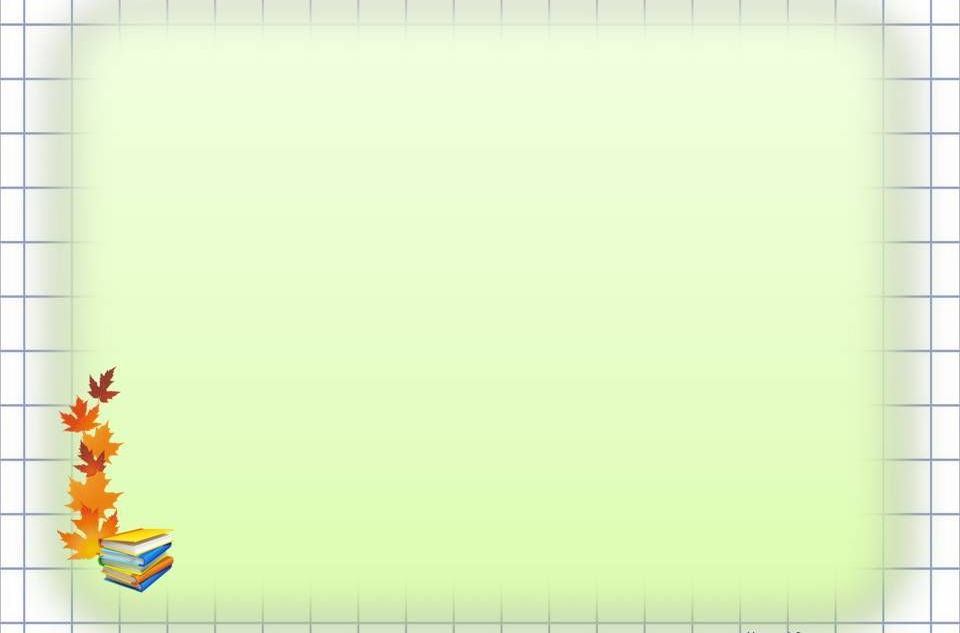 Современный  ученик
Ученик – субъект (хозяин своей деятельности).
 Сам ставит цели.
 Сам решает задачи урока.
 Сам делает выводы.
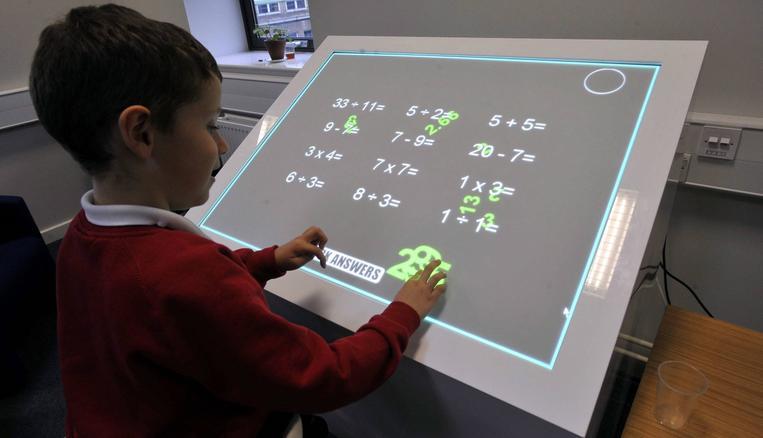 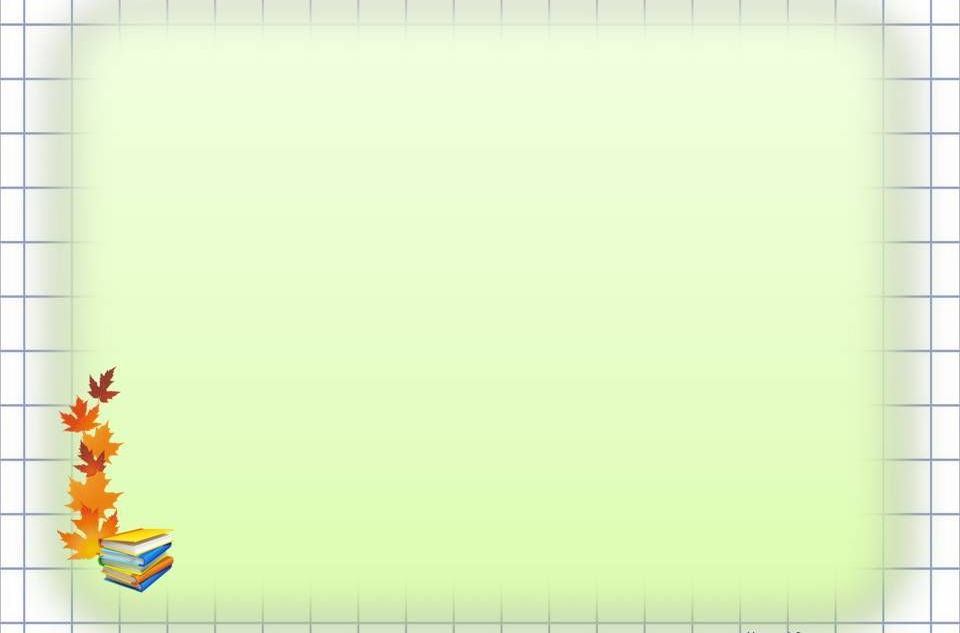 Ребёнок на уроке - это
-  умение самостоятельно делать выбор, адекватный своим способностям;
 - умение ставить перед собой цель, принимать решения;
 -умение самостоятельно находить выход в нестандартной ситуации;
 - умение проконтролировать себя, свои собственные действия;
 - умение адекватно оценить свои действия, выявить и скорректировать;
 - умение согласовывать свою позицию с другими людьми, общаться.
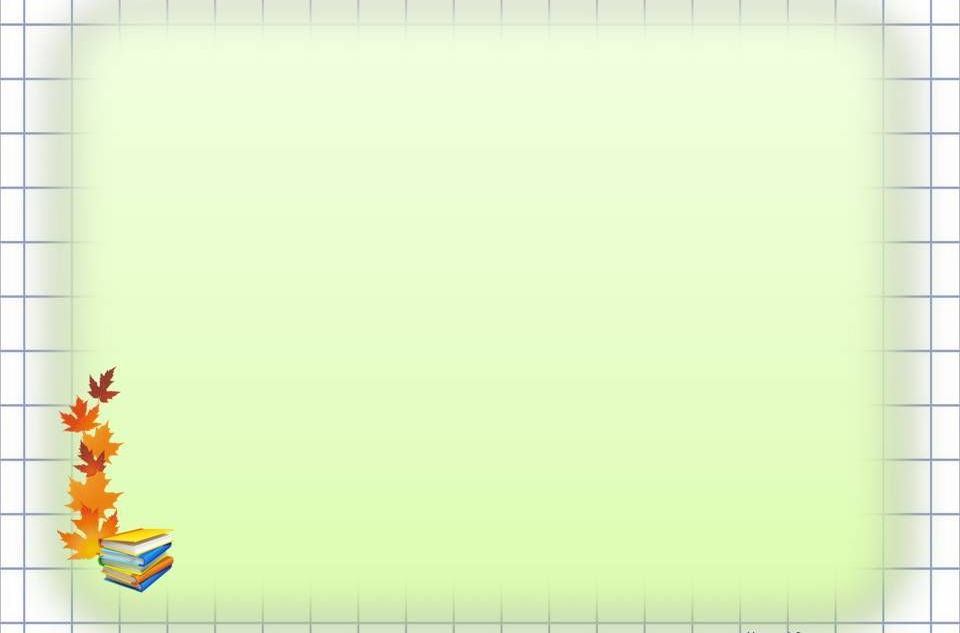 Требования к современному уроку по ФГОС
1. Урок обязан иметь личностно-ориентированный, индивидуальный характер.
2. В приоритете самостоятельная работа учеников, а не учителя.
3. Осуществляется практический, деятельностный подход.
5. Каждый урок направлен на развитие универсальных учебных действий (УУД): личностных, коммуникативных, регулятивных и познавательных.
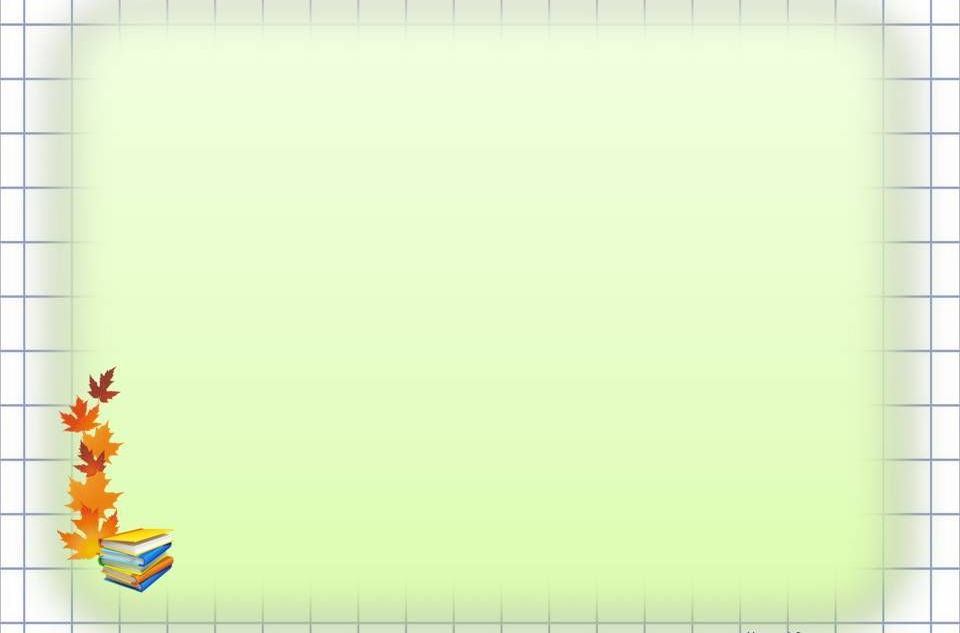 Требования к современному уроку по ФГОС
6. Самостоятельная работа учащихся на всех этапах урока.
 7. Учитель-организатор, а не информатор; обязательная рефлексия на уроке.
 8. Высокая степень речевой активности учащегося.
9. Авторитарный стиль общения между учеником и учителем уходит в прошлое. 
10. Теперь задача учителя — помогать в освоении новых знаний и направлять учебный процесс.
Требования     к современному уроку по ФГОС
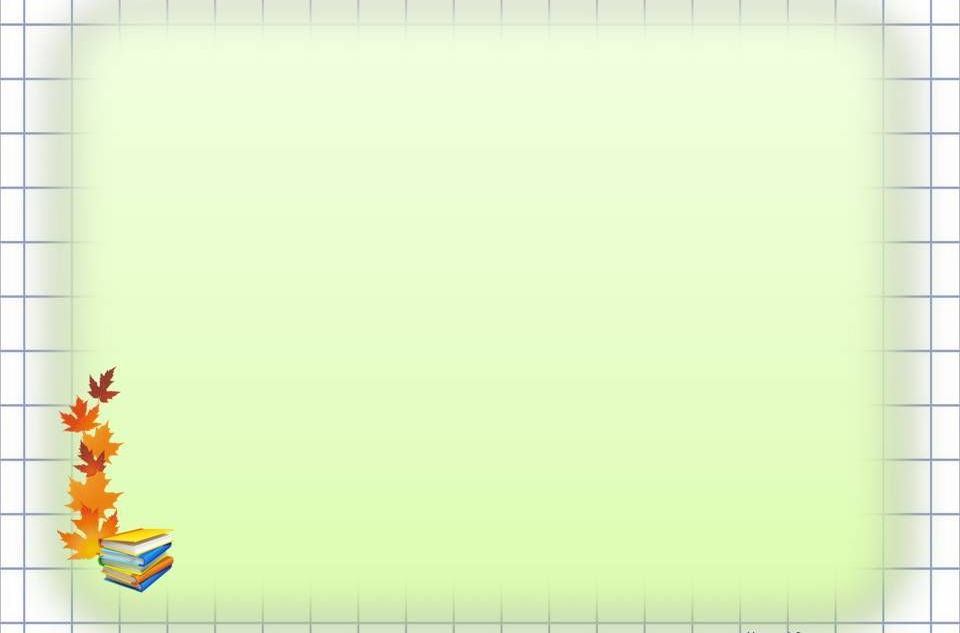 Таким образом, современный урок направлен на формирование и развитие универсальных учебных действий, на достижение личностных результатов, развивает у обучающихся способности самостоятельно ставить учебные задачи, проектировать пути решения возникших проблем, контролировать и оценивать свои достижения. 	Педагог, его отношение к учебному процессу, его творчество и профессионализм, его желание и умение раскрыть способности каждого обучающегося – это все и есть главный ресурс, без которого новые требования ФГОС не будут реализованы!
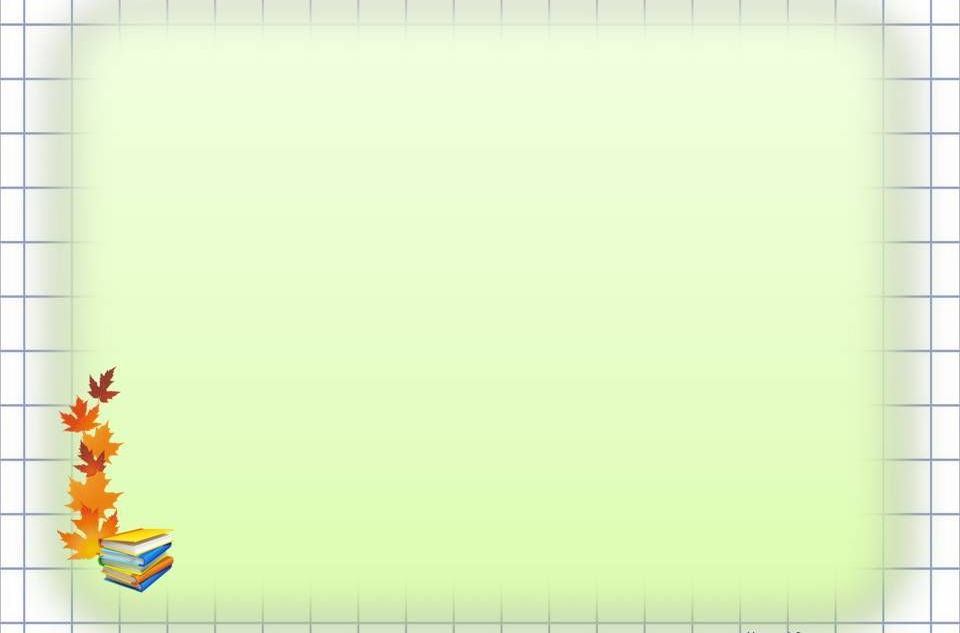 Требования     к современному уроку по ФГОС
Обучение - целенаправленное  взаимодействие учителя и ученика в ходе образования. Взаимодействие учителя и ученика может пройти только  через целеполагание. 
    Целеполагание – самая важная часть конструирования урока, планируя урок, необходимо идти от цели, а не от содержания.
Цель должна быть:
1) Диагностируемая.  Диагностичность целей обозначает, что имеются средства и возможности проверить, достигнута ли цель. Критерии измеримости бывают качественные и количественные.
2) Конкретная.
3) Понятная.
4) Осознанная.
5) Описывающая желаемый результат.
6) Реальная.
7) Побудительная (побуждать к действию).
8) Точная. Цель не должна иметь расплывчатые формулировки.
Виды уроков для каждого типа урока по ФГОС
Разработчики новых образовательных стандартов предлагают выделять четыре основных типа уроков в зависимости от поставленных целей:
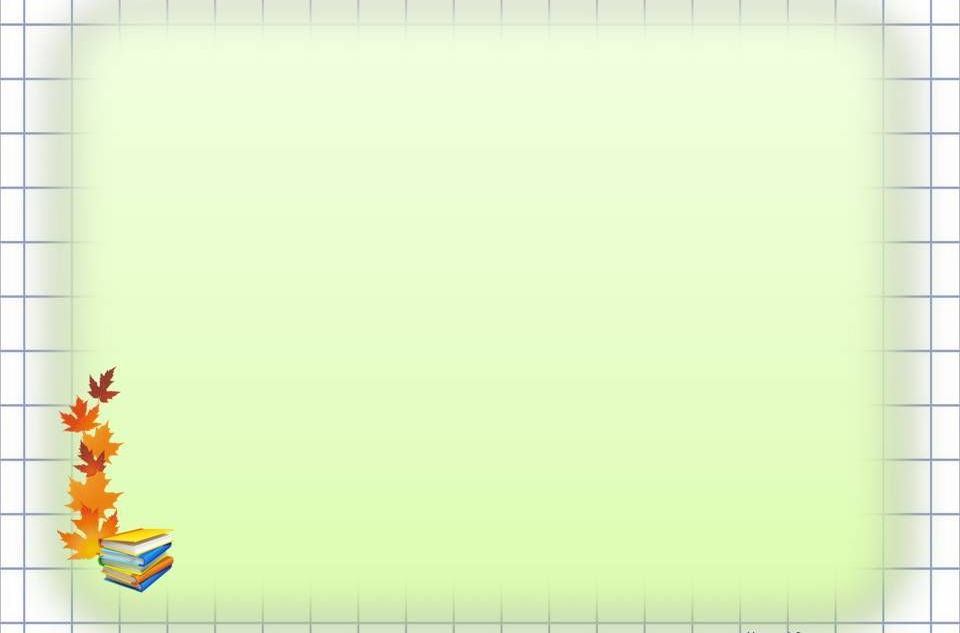 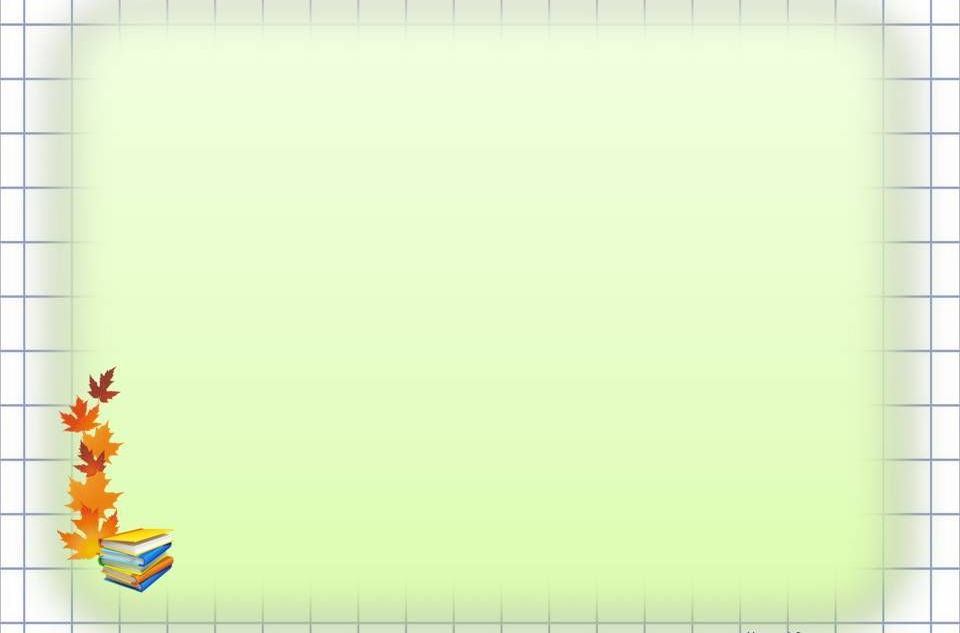 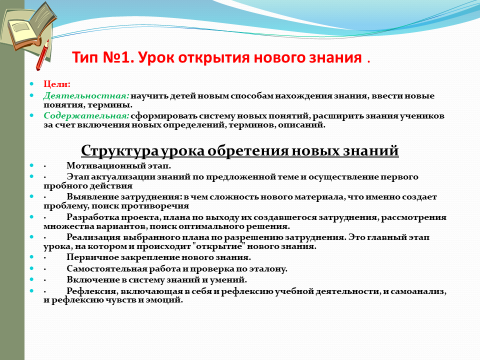 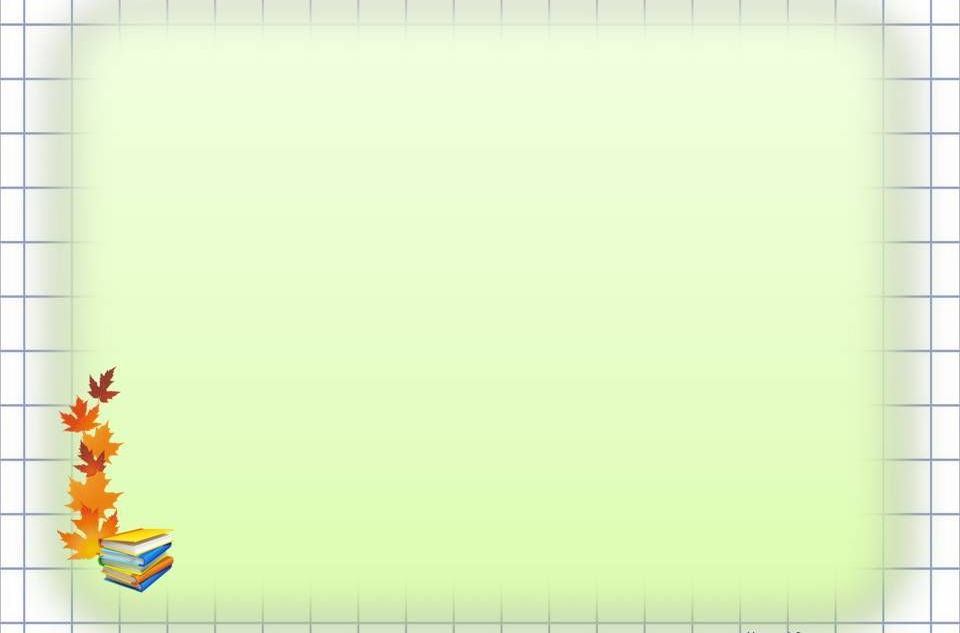 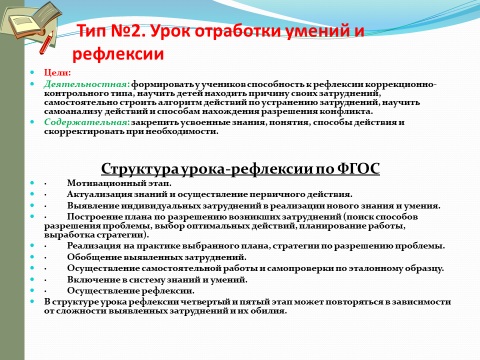 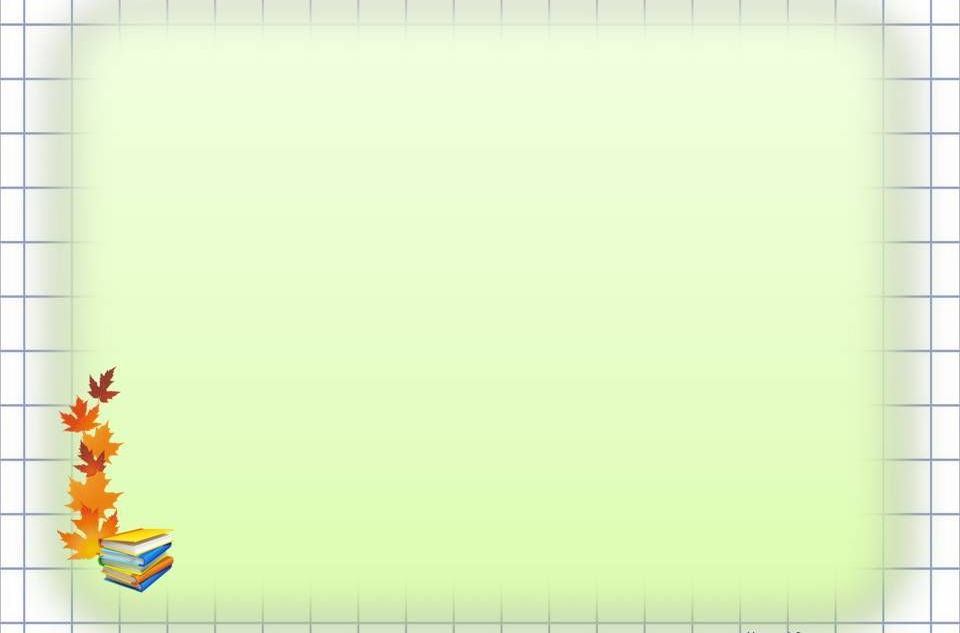 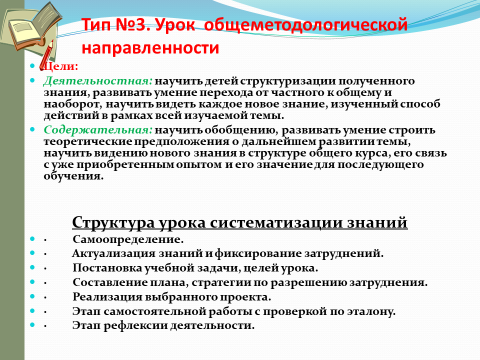 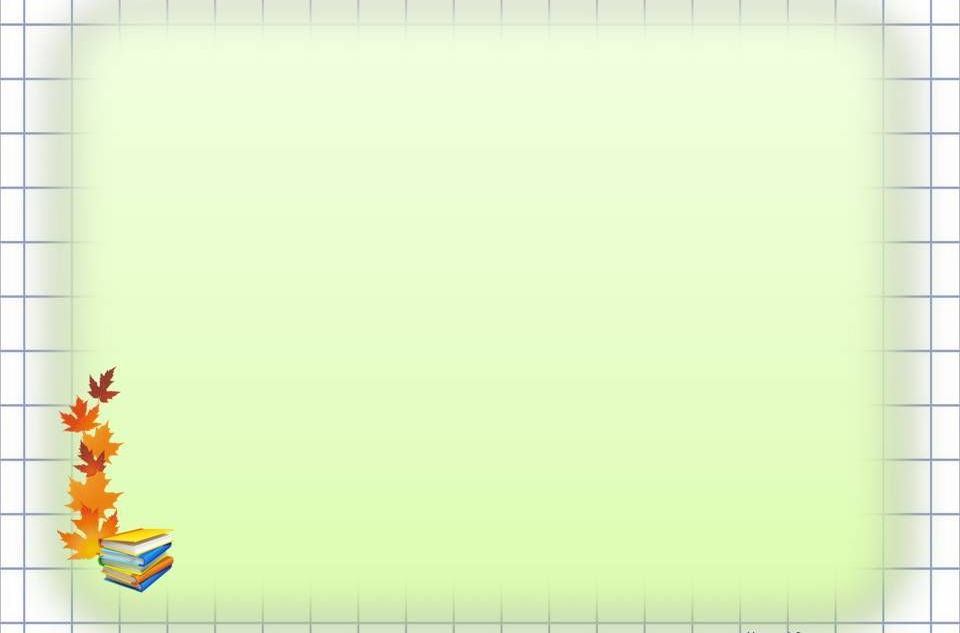 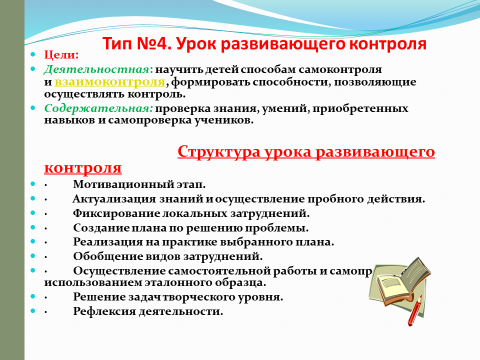 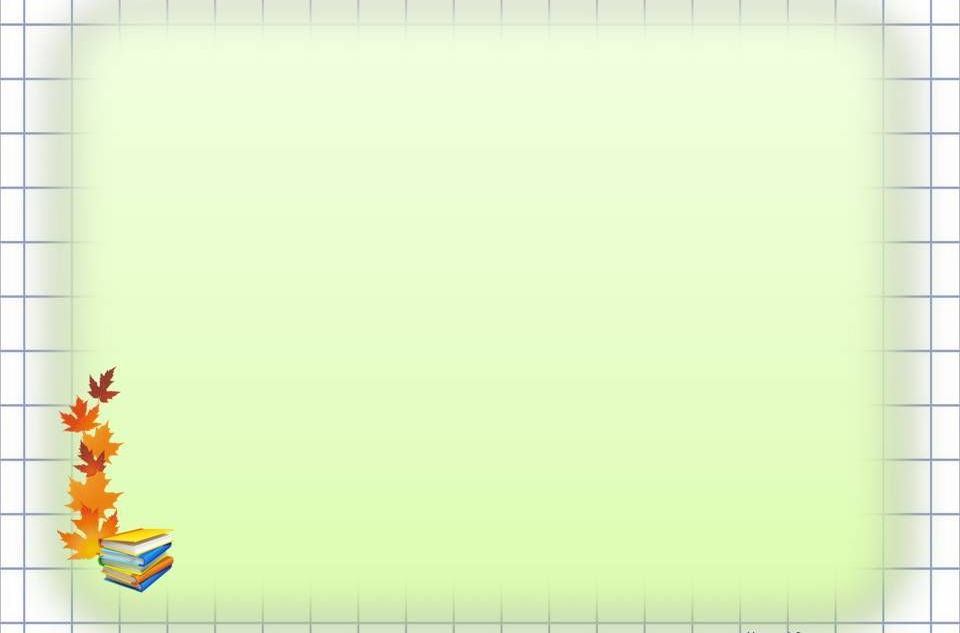 Структура урока в рамках деятельностного подхода

I.Организационный момент.Цель: включение учащихся в деятельность на личностно - значимом уровне.
II. Актуализация знаний.Цель: повторение изученного материала, необходимого для «открытия нового знания», и выявление затруднений в индивидуальной деятельности каждого учащегося. 
III. Постановка учебной задачи.              
 Цель: обсуждение затруднений  («Почему возникли затруднения?», «Чего мы ещё не знаем?»); проговаривание цели урока в виде вопроса, на который предстоит ответить.
IV. «Открытие нового знания» (построение проекта выхода из затруднения). Этап изучения новых знаний и способов действий.
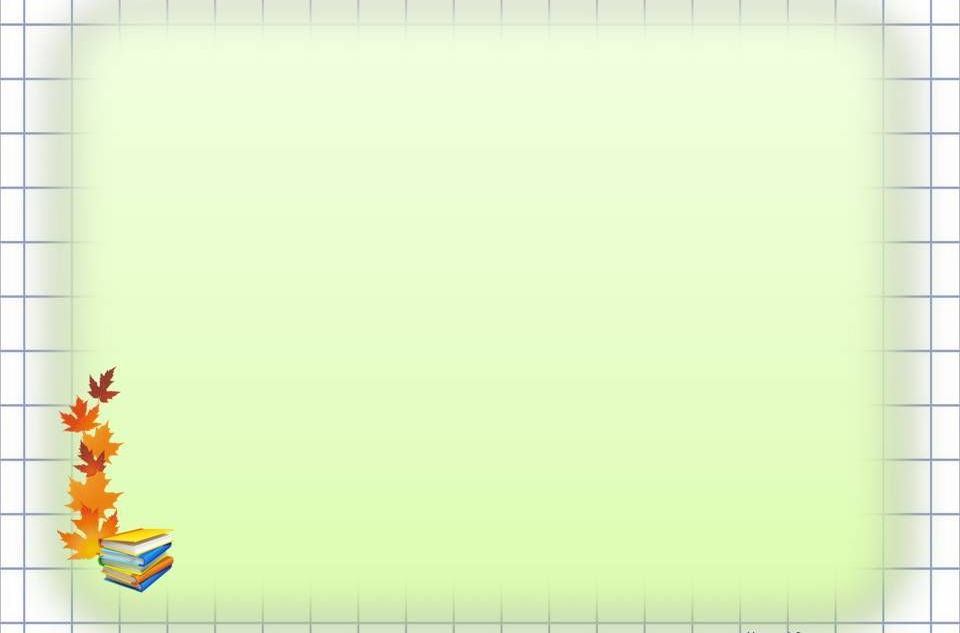 V. Первичное закрепление. Этап закрепления  знаний и способов действийЦель: проговаривание нового знания, запись в виде опорного сигнала.VI. Самоанализ и самоконтроль Этап  применения  знаний и способов действийЦель: каждый для себя должен сделать вывод о том, что он уже умеет.
VII.  Включение нового знания  в систему знаний и повторение.VIII.   Рефлексия.Цель: осознание учащимися своей УД, самооценка результатов деятельности
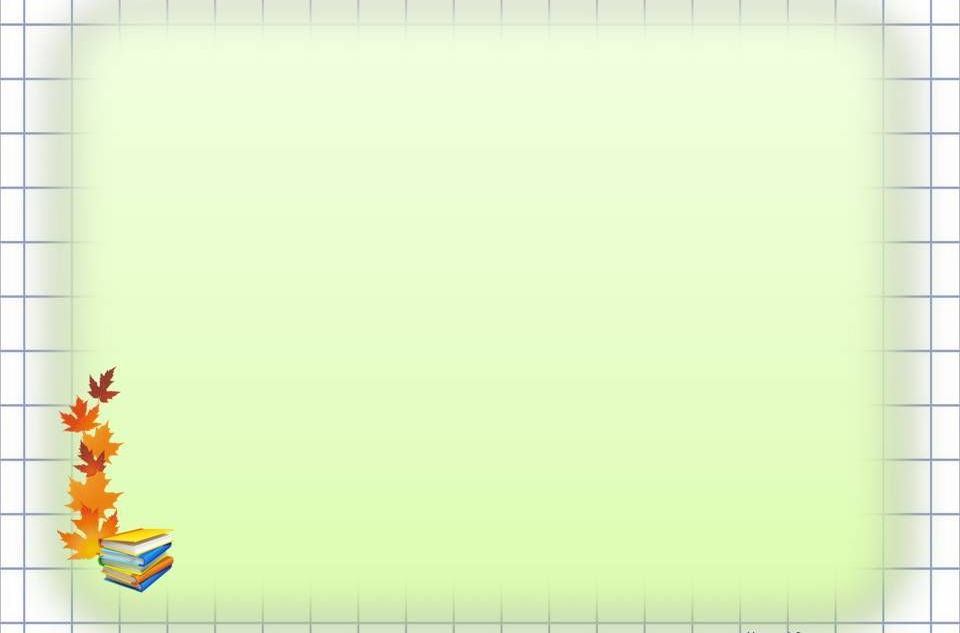 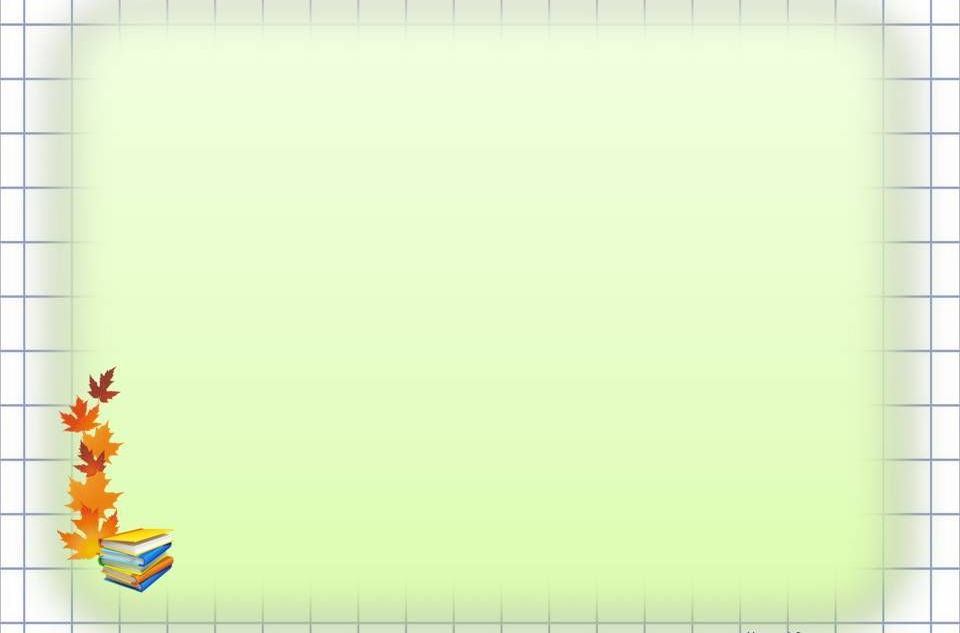 Требования к учителю:
точно и чётко формулирует задания;
не даёт новое знание в готовом виде;
не повторяет задания два раза;
не комментирует ответы  учеников и не исправляет их, предлагает это сделать  самим ученикам;
не повторяет то, что сказали ученики;
предугадывает затруднения учеников и меняет задание по ходу урока, если дети не смогли выполнить его с первого  раза;
подбирает комплексное 
     задание.
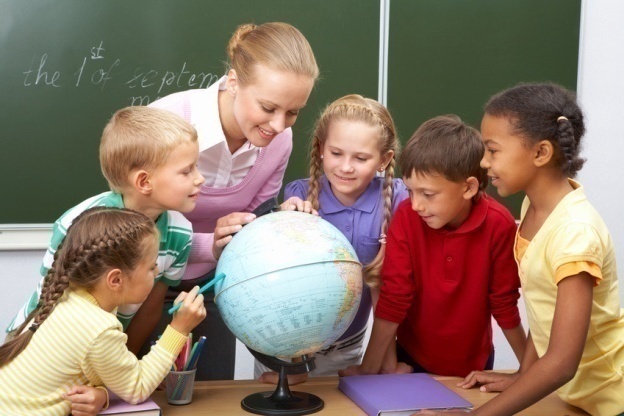 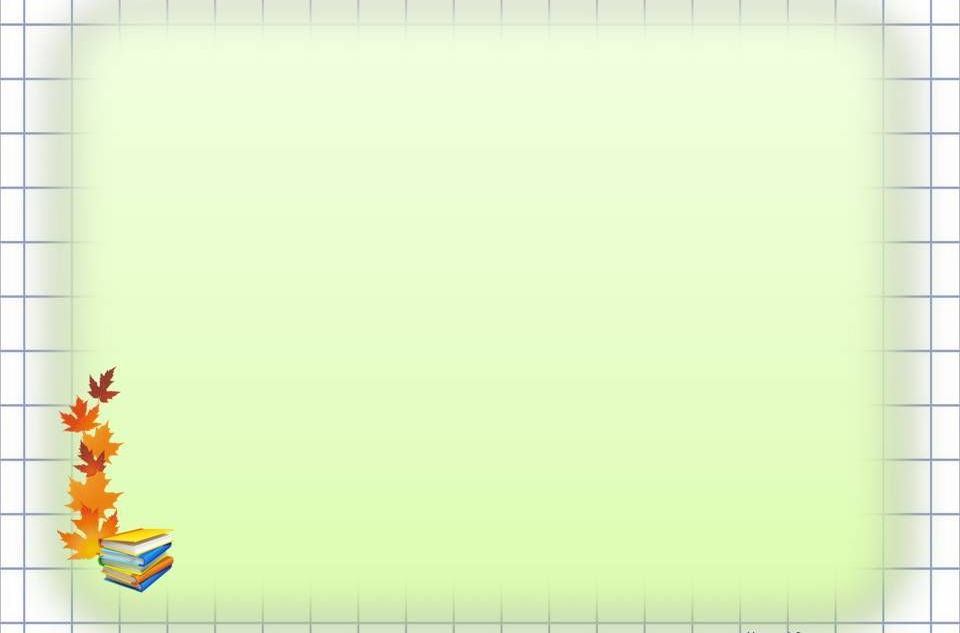 Современный  учитель
это профессионал, который:
 - демонстрирует универсальные и предметные способы действий;
 - инициирует действия учащихся;
 - консультирует и корректирует их действия;
 - находит способы включения в работу каждого ученика;
 - создаёт условия для приобретения детьми жизненного опыта.
   Современный  учитель - это учитель, применяющий  развивающие технологии.
   Современный  учитель обладает информационной компетентностью.
Построение уроков по ФГОС в начальной школе
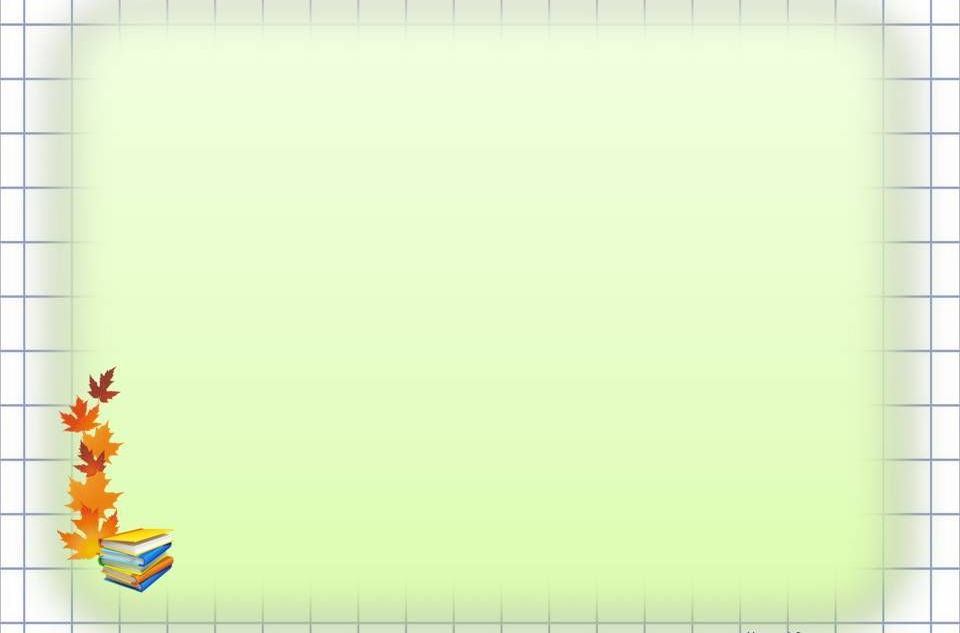 Структура ФГОС вводит новое понятие — «учебная ситуация». То есть учитель должен теперь не преподносить готовое знание, а строить на уроках такую ситуацию, в ходе которой школьники сами учатся находить предмет изучения, исследовать его, сравнивать с уже имеющимся опытом, формулировать собственное описание. Создание учебной ситуации строится с учетом возрастных и психологических особенностей учеников, степени сформированности их УУД, специфики образовательной организации. 
		 «Высший пилотаж» в проведении урока и идеальное воплощение новых стандартов на практике – это урок, на котором учитель, лишь направляя детей, дает рекомендации в течение урока. Поэтому дети ощущают, что ведут урок сами. 
		Таким образом, уроки в свете требований ФГОС предполагают основательную реконструкцию учебного процесса. Так как изменились требования не только к содержанию учебного процесса, но и к результатам образования.
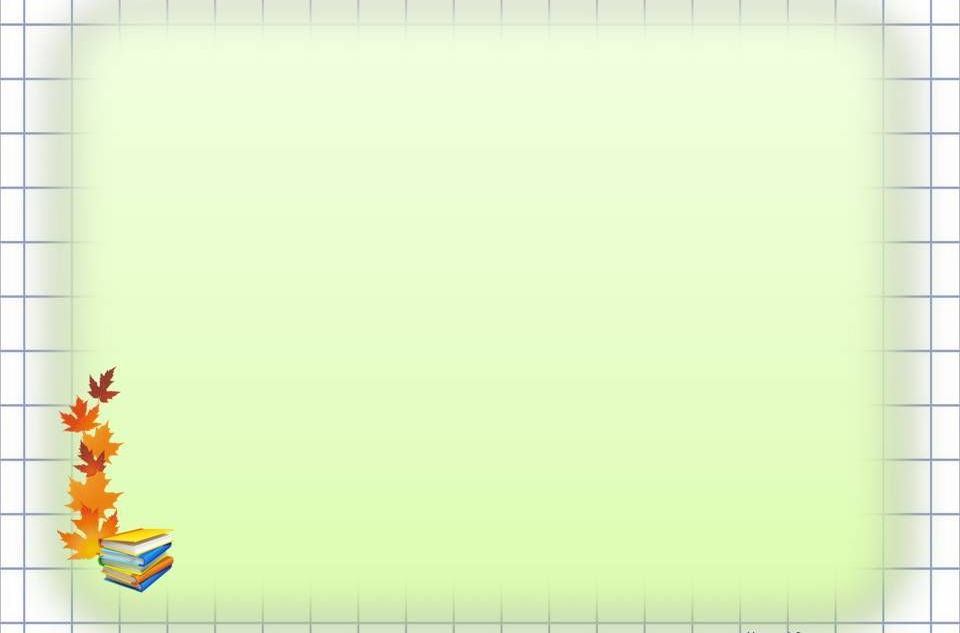 СПАСИБО 
                            ЗА 
                                                 ВНИМАНИЕ!
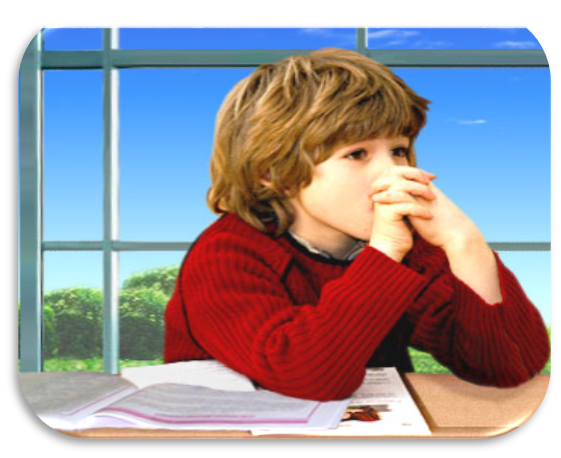 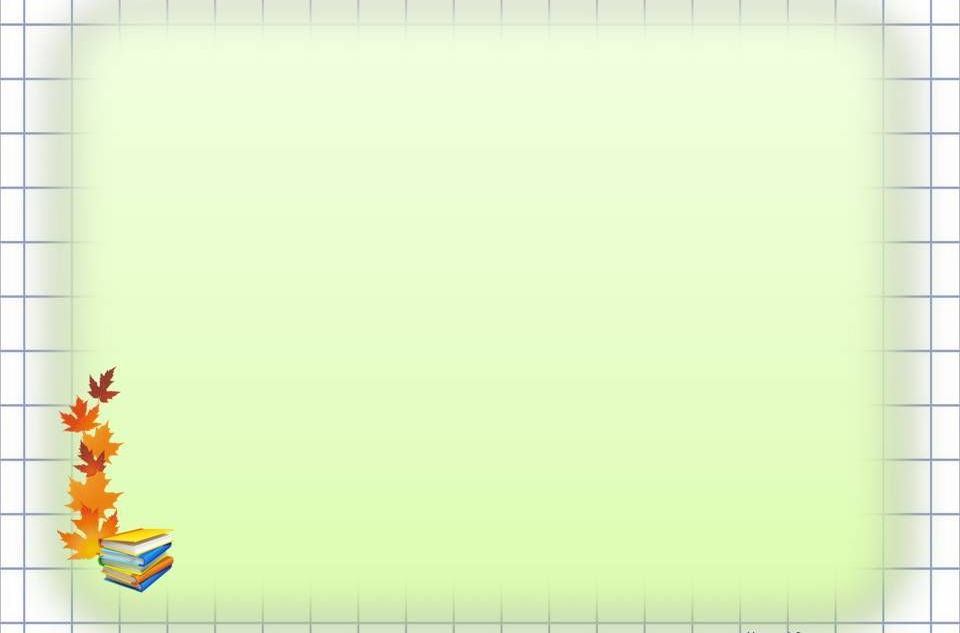 Использованные материалы:

http://publication.pravo.gov.ru/Document/View/0001202107050027?index=0&rangeSize=1 - Приказ Министерства просвещения Российской Федерации от 31.05.2021 № 287 "Об утверждении федерального государственного образовательного стандарта основного общего образования"
https://fgos.ru/ - тексты ФГОС всех ступеней
http://edsoo.ru  – сайт, сопровождающий введение и апробацию Рабочих программ ФГОС
https://edu.gov.ru/ – сайт Минпросвещения России
http://edu53.ru/np-includes/upload/2021/09/21/16562.pdf - Изменения в новых ФГОС НОО и ООО
https://externat.foxford.ru/polezno-znat/fgos-2020
https://rg.ru/2021/07/12/chemu-budut-uchit-v-shkole-s-1-sentiabria-2022-goda.html